Lambeth Cooperative Parks Programme
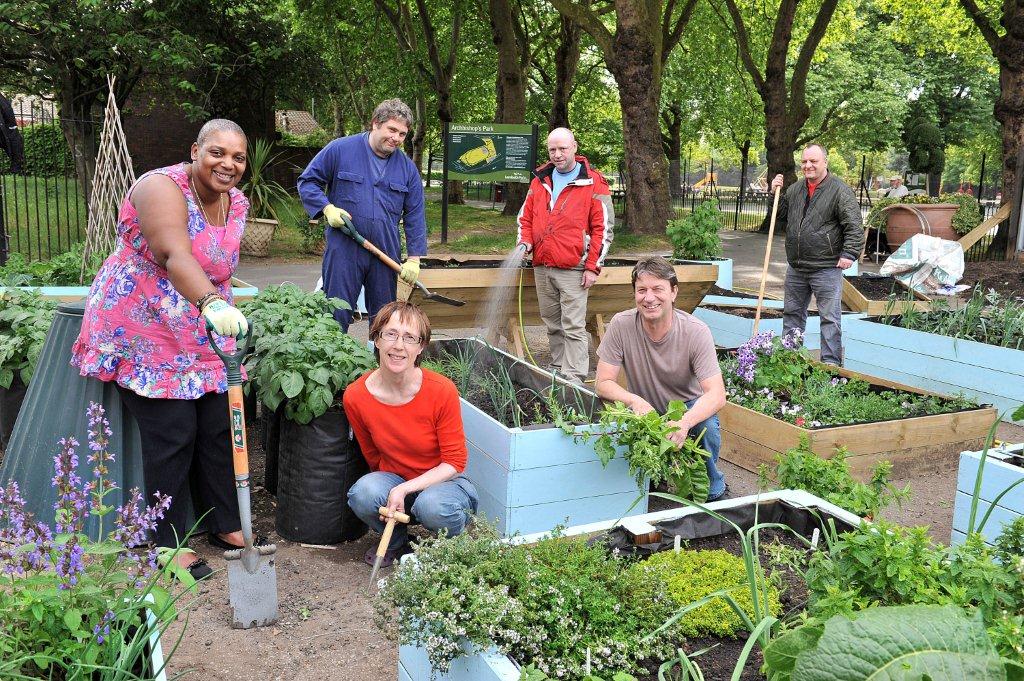 [Speaker Notes: Friends of Archbishops Park]
The Facts
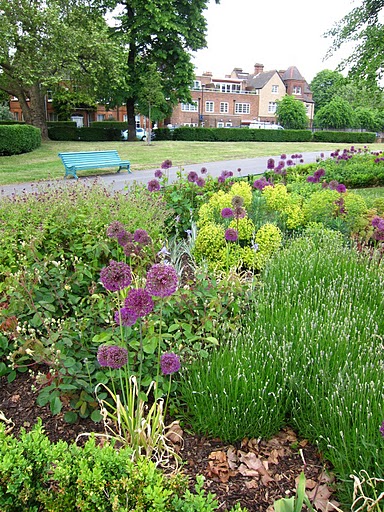 Parks offer excellent social return on investment

60 parks and open spaces

Over 33 active friends of parks and community groups

Cuts in central government funding mean a different landscape for parks

There is local interest in decision-making about parks
Transformation Process
Emerging Qualitative Themes
What Next?
Examples
Myatt’s Field Park
Streatham Common Cooperative
Have set up a Cooperative – SCCoop

Aim to commission SCCoop to manage the Rookery, Streatham Common and Memorial Gardens

Flexibility to commission on a local level
Independent management

New partnership formed between Friends and a social enterprise

Aim to take over maintenance and deliver social value schemes (e.g. training for long-term unemployed)
Challenges
Managing Messages
No hidden agenda
Not about savings/privatisation
Communities are our advocates

We don’t have all the Answers
New and untested model
Bottom-up approach
Accept that we’re all learning
Widespread Behaviour Change
LBL: release control
Communities: be accountable and take/justify difficult decisions
Councillors: embedded in new models
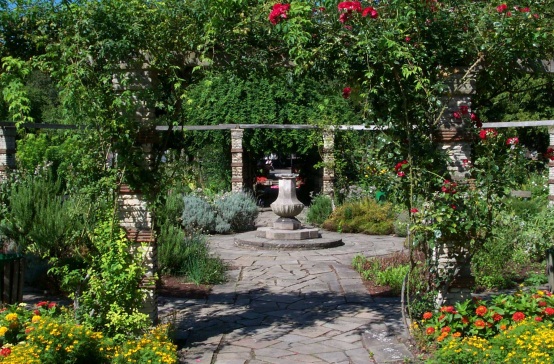 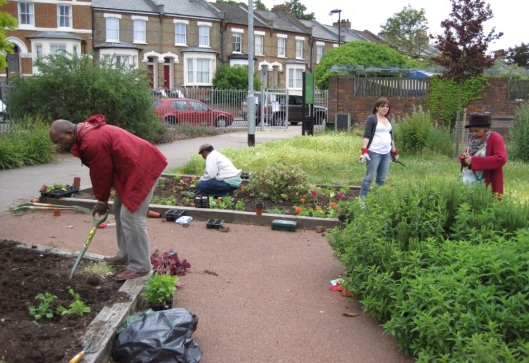 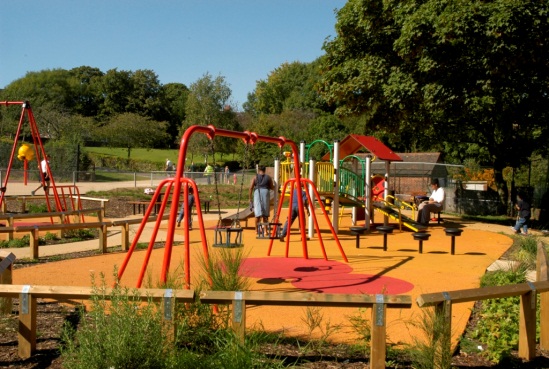 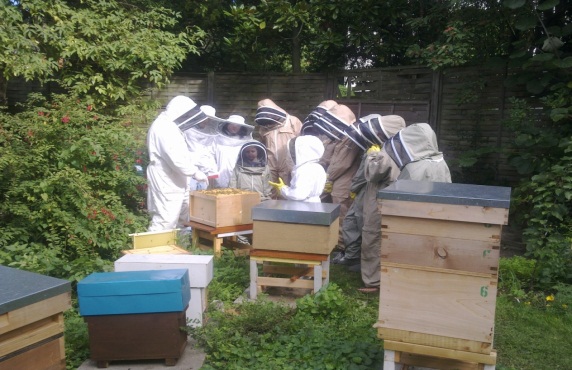 Lambeth Parks Challenge
New interactive tool that allows users to build and run their own virtual park 

  Aim to educate people on what is involved in managing parks

  http://lambeth.parkschallenge.org
Questions?